PHY 742 Quantum Mechanics II
12-12:50 PM  MWF  Olin 103
Plan for Lecture 9

Continue reading Chapter 14 – Analysis of scattering phenomena
Summary of phase shift analysis and examples  
Approximate treatments of scattering – Born approximation
1/31/2022
PHY 742 -- Lecture 9
1
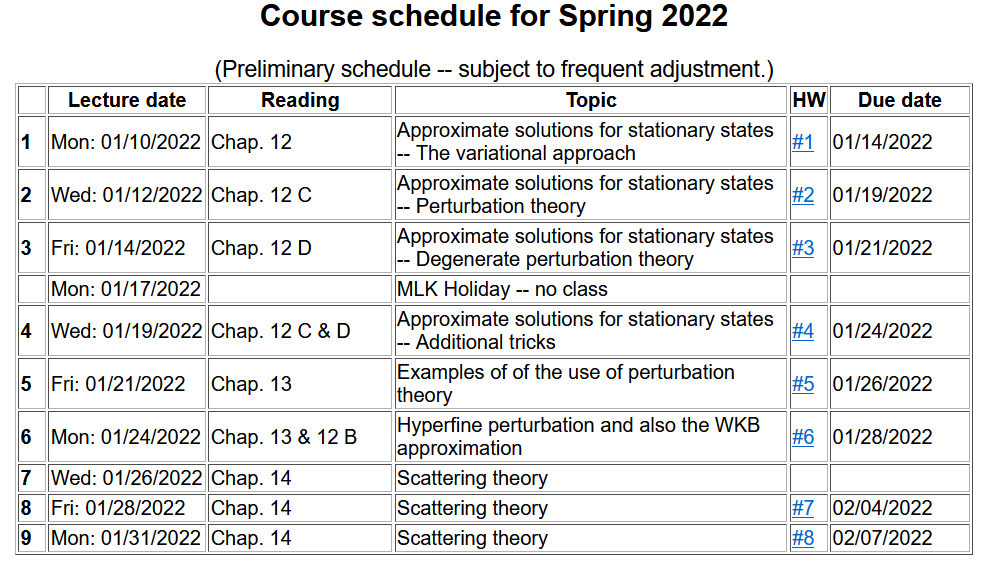 1/31/2022
PHY 742 -- Lecture 9
2
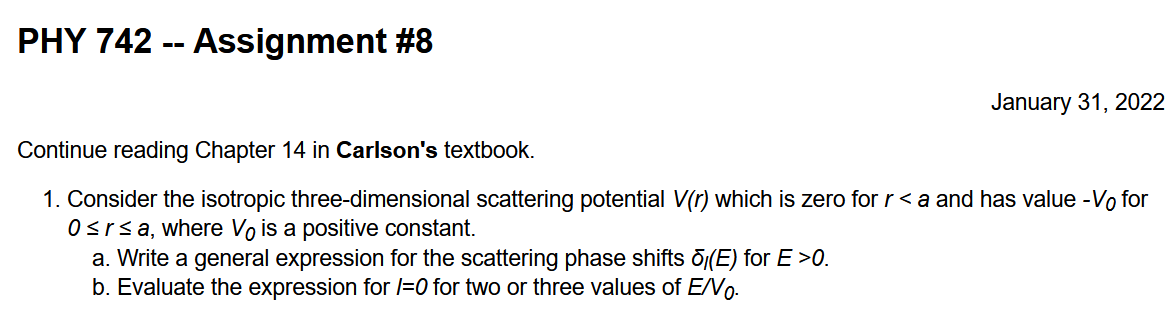 1/31/2022
PHY 742 -- Lecture 9
3
Representation of scattering in terms of probability amplitude
Scattering geometry
1/31/2022
PHY 742 -- Lecture 9
4
Summary of analysis for spherical target in terms of scattering phase shifts:
1/31/2022
PHY 742 -- Lecture 9
5
Imaginary part of forward scattering is proportional to the total scattering cross section.
Summary of analysis for spherical target in terms of scattering phase shifts -- continued:
Spherical Neumann function
Spherical Bessel function
1/31/2022
PHY 742 -- Lecture 9
6
Slight simplification in functions --
1/31/2022
PHY 742 -- Lecture 9
7
Slight simplification in functions – continued   (Note: This notation is not standard.)

Scaled Bessel and Neumann functions:
Similarly, we have scaled modified Bessel and Neumann functions
1/31/2022
PHY 742 -- Lecture 9
8
Example --
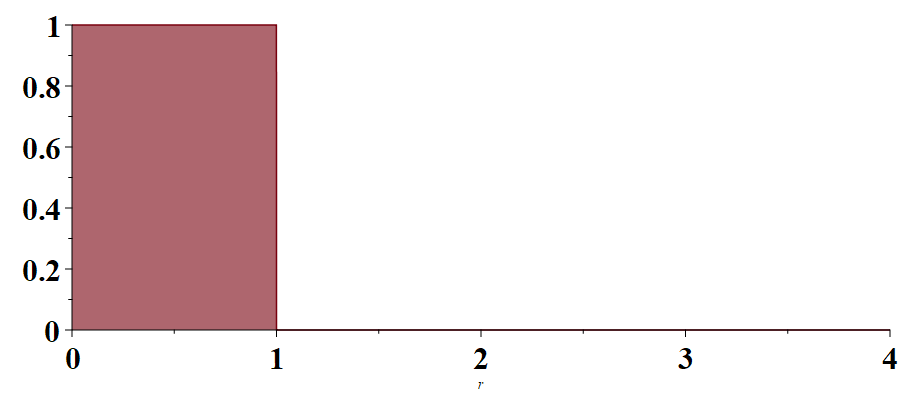 V(r)/V0
r/a
1/31/2022
PHY 742 -- Lecture 9
9
Example -- continued
1/31/2022
PHY 742 -- Lecture 9
10
Example -- continued
Even more generally, this approach can be used to determine the exact cross section for this model from scattering amplitude:
1/31/2022
PHY 742 -- Lecture 9
11
Some famous examples and extensions of phase shift analysis

Ramsauer-Townsend effect  -- scattering of electrons from spherical atoms
Xray absorption fine structure
Ramsauer-Townsend effect  --    Review article: https://doi.org/10.1103/RevModPhys.5.257
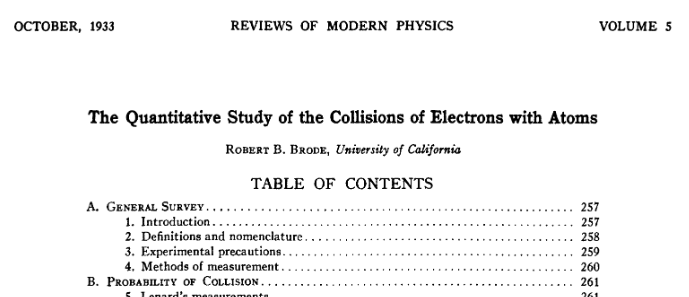 1/31/2022
PHY 742 -- Lecture 9
12
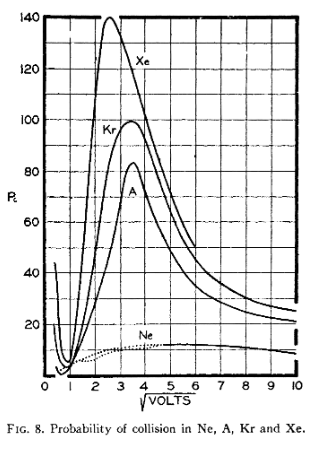 Unusual effect caused by interaction potential
scattering cross section
Unusual behavior
increasing electron energy
1/31/2022
PHY 742 -- Lecture 9
13
Extended X-ray fine structure absorption spectroscopy (XAFS or EXAFS)

See for example:  https://www.lehigh.edu/imi/teched/GlassCSC/SuppReading/Tutorials.pdf
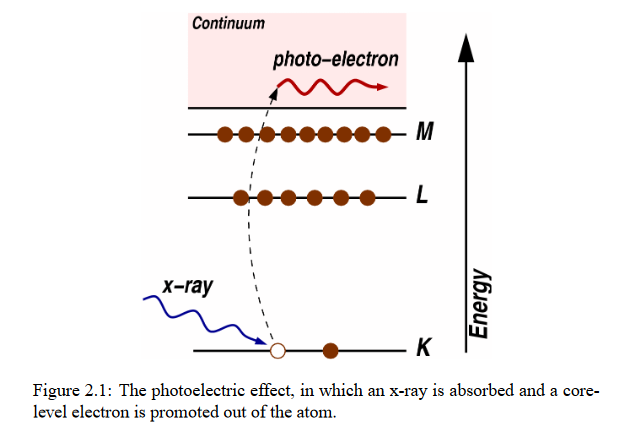 X-ray causes excitation of core electron which scatters from neighboring atoms causing absorption spectrum to show interference pattern related to local structure.
1/31/2022
PHY 742 -- Lecture 9
14
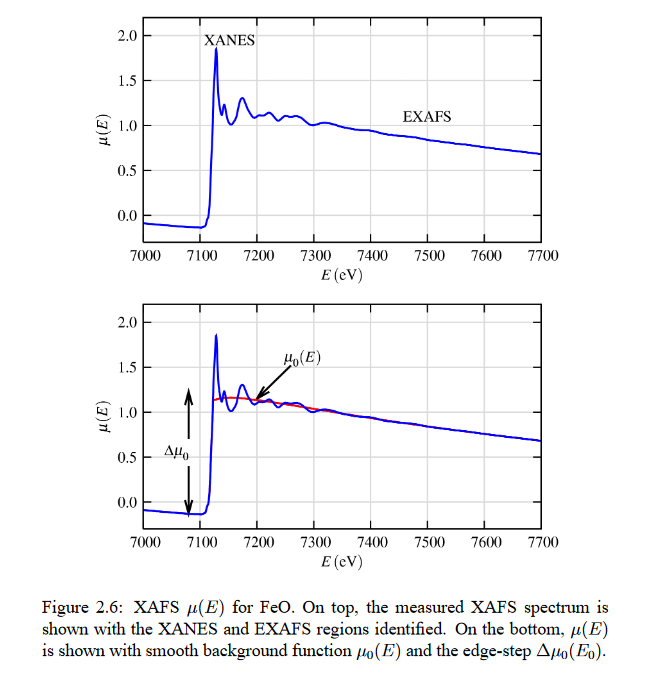 1/31/2022
PHY 742 -- Lecture 9
15
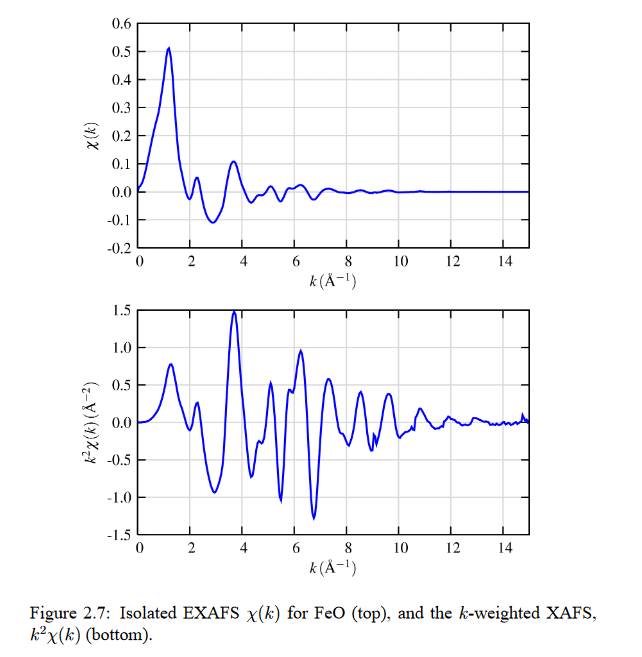 Spectra fit to scattering theory based expression for  neighboring atoms at Rj
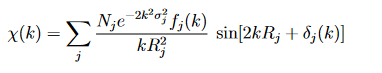 1/31/2022
PHY 742 -- Lecture 9
16
Approximate treatment of scattering – Born approximation
1/31/2022
PHY 742 -- Lecture 9
17
1/31/2022
PHY 742 -- Lecture 9
18
1/31/2022
PHY 742 -- Lecture 9
19
Example – screened Coulomb interaction
1/31/2022
PHY 742 -- Lecture 9
20
Example – screened Coulomb interaction -- continued
1/31/2022
PHY 742 -- Lecture 9
21
Example – screened Coulomb interaction -- continued
1/31/2022
PHY 742 -- Lecture 9
22
Example – spherical well
1/31/2022
PHY 742 -- Lecture 9
23
Example – spherical well – continued
1/31/2022
PHY 742 -- Lecture 9
24
Example – spherical well – continued
     (Ref.   Landau and Lifshitz)
(Not generally consistent with phase shift analysis.)
1/31/2022
PHY 742 -- Lecture 9
25
Beyond the Born approximation
1/31/2022
PHY 742 -- Lecture 9
26